Grzegorz Jurkiewicz (236387)
Windows Presentation FoundationStyle i szablony
[Speaker Notes: Ta prezentacja pokazuje nowe możliwości programu PowerPoint i najlepiej wyświetlić ją jako pokaz slajdów. Slajdy zostały zaprojektowane w taki sposób, aby umożliwić tworzenie różnorodnych prezentacji w programie PowerPoint 2010.

Aby zobaczyć więcej przykładowych szablonów, kliknij kartę Plik, kliknij kartę Nowe, a następnie kliknij pozycję Przykładowe szablony.]
1
Style
Windows Presentation Foundation
WŁAŚCIWOŚCI STYLI:
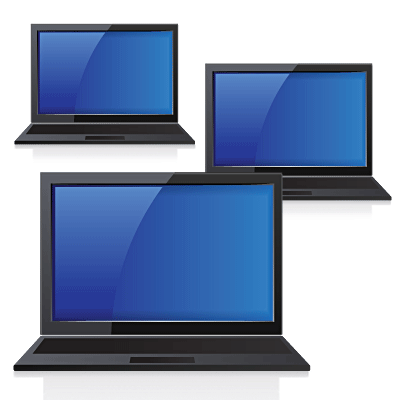 Style wstawiane

Style imienne

Przesłanianie ustawień stylu

Zawężanie stylu

Niejawne przepisywanie stylu

Definiowanie stylów z wyzwalaczami
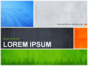 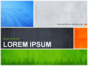 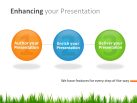 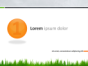 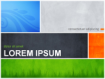 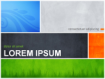 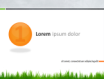 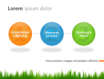 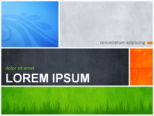 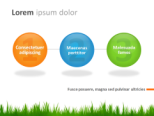 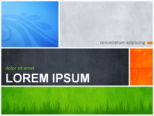 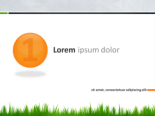 2
Szablony
Windows Presentation Foundation
WŁAŚCIWOŚCI SZABLONÓW:
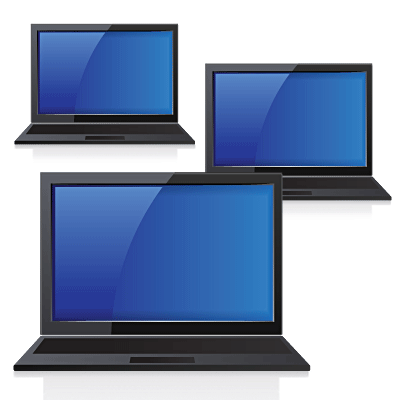 Zmiana interfejsu użytkownika za pomocą szablonów

Tworzenie niestandardowego szablonu

Dodawanie wyzwalaczy do szablonu

Włączanie szablonów do stylu
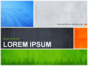 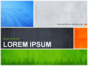 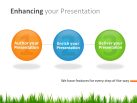 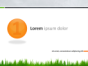 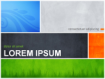 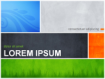 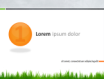 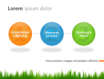 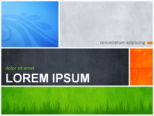 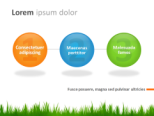 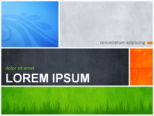 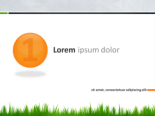 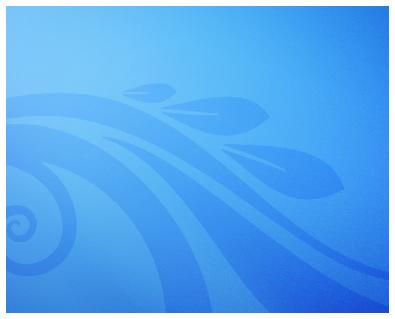 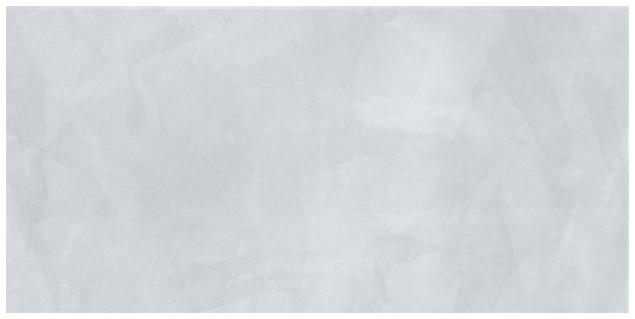 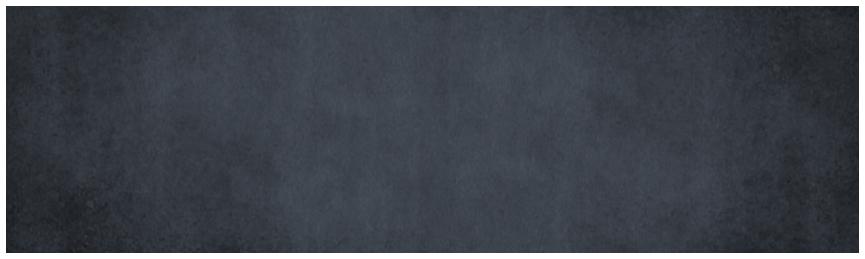 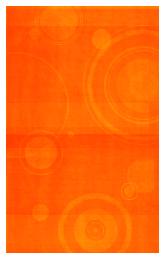 KONIEC
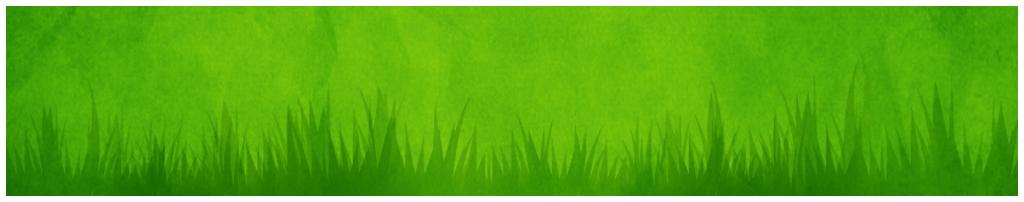